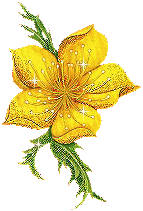 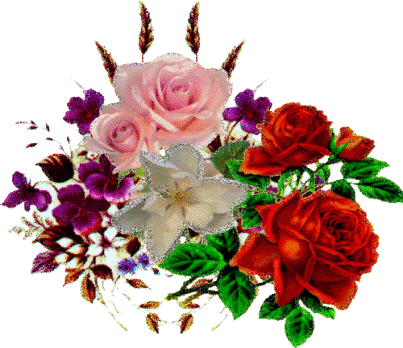 UBND QUẬN LONG BIÊN
TRƯỜNG MẦM NON HOA HƯỚNG DƯƠNG
Lĩnh vực phát triển nhận thức
Hoạt động khám phá khoa học
 
Chủ đề: Những bông hoa xinh
Đề tài: Tìm hiểu về một số loài hoa
                    Lớp : 3- 4 tuổi.
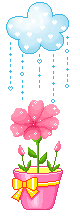 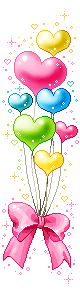 Bài hát: Màu hoa
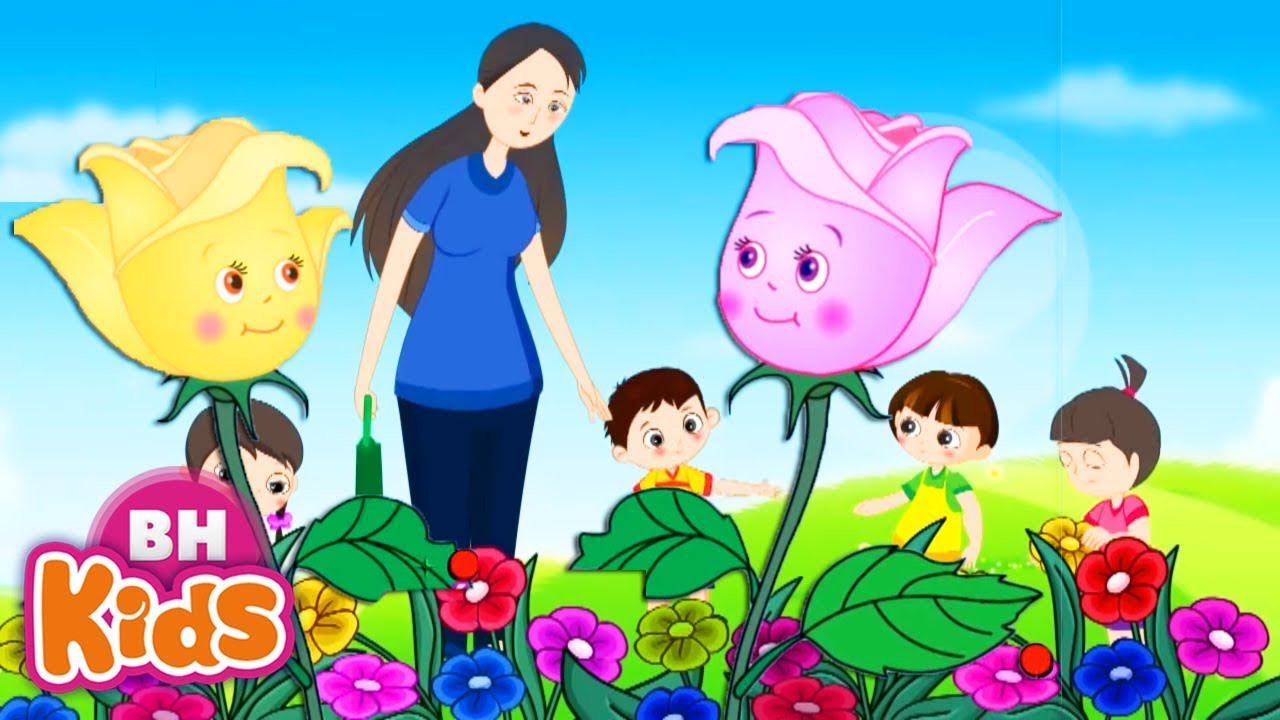 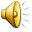 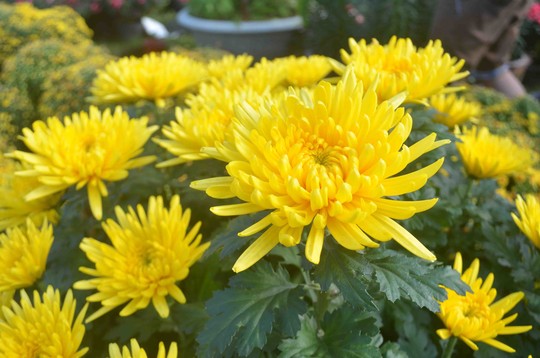 Hoa cúc
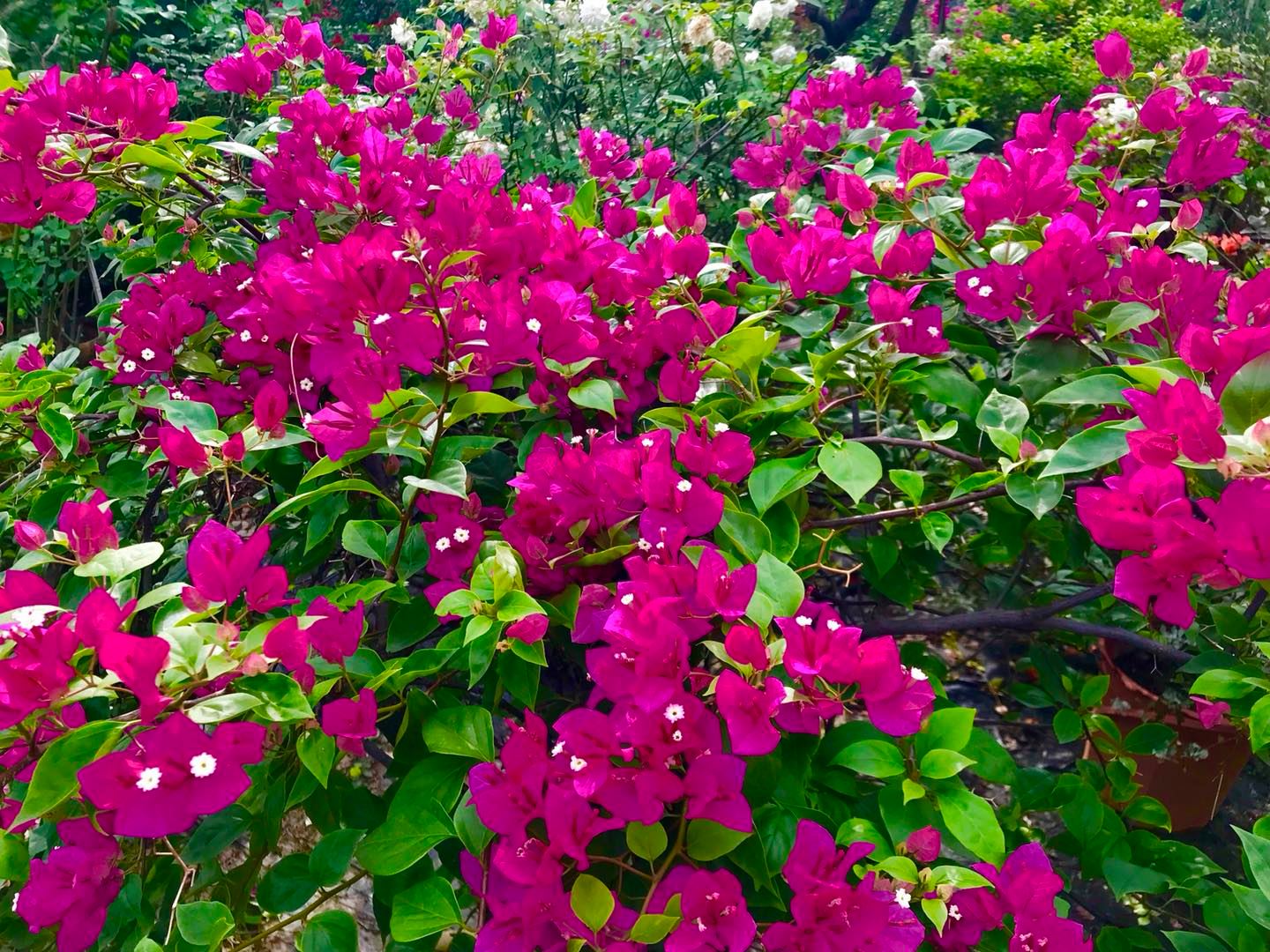 Hoa giấy
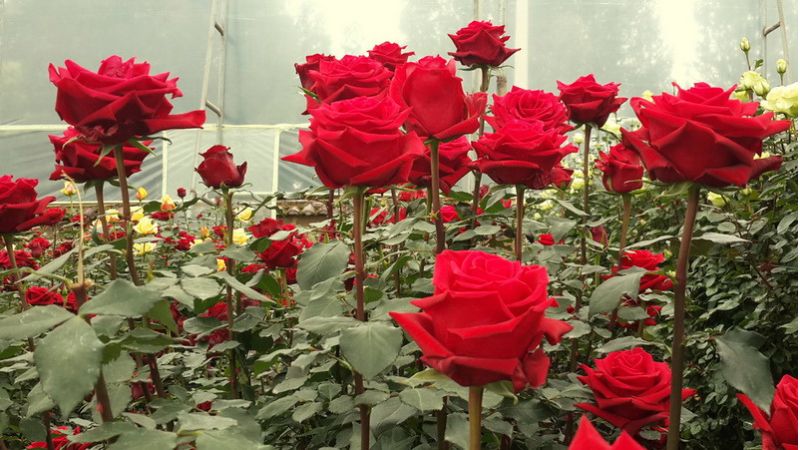 Hoa hồng
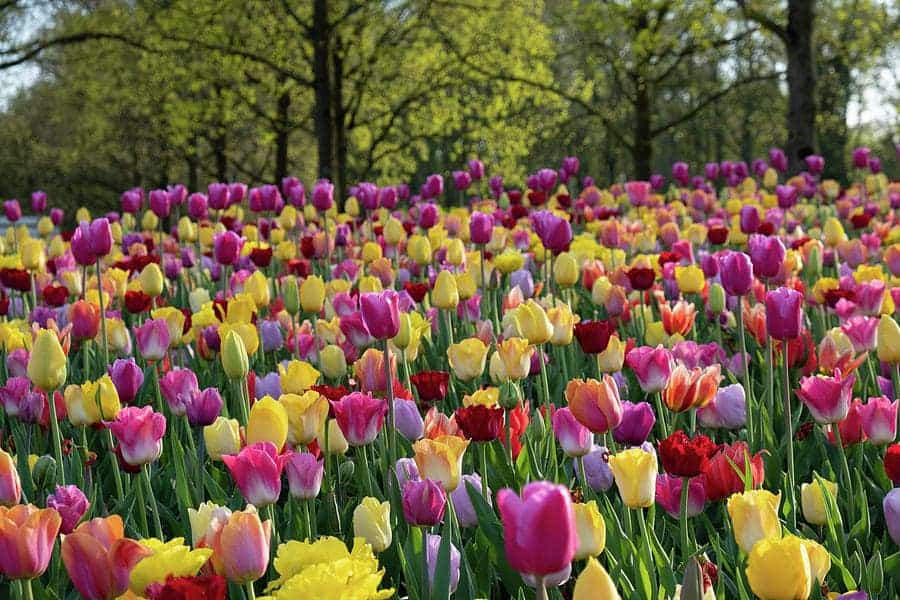 Hoa tulip
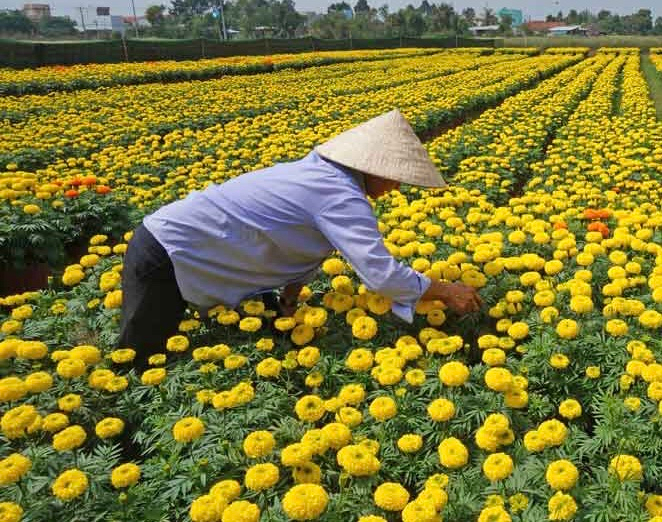 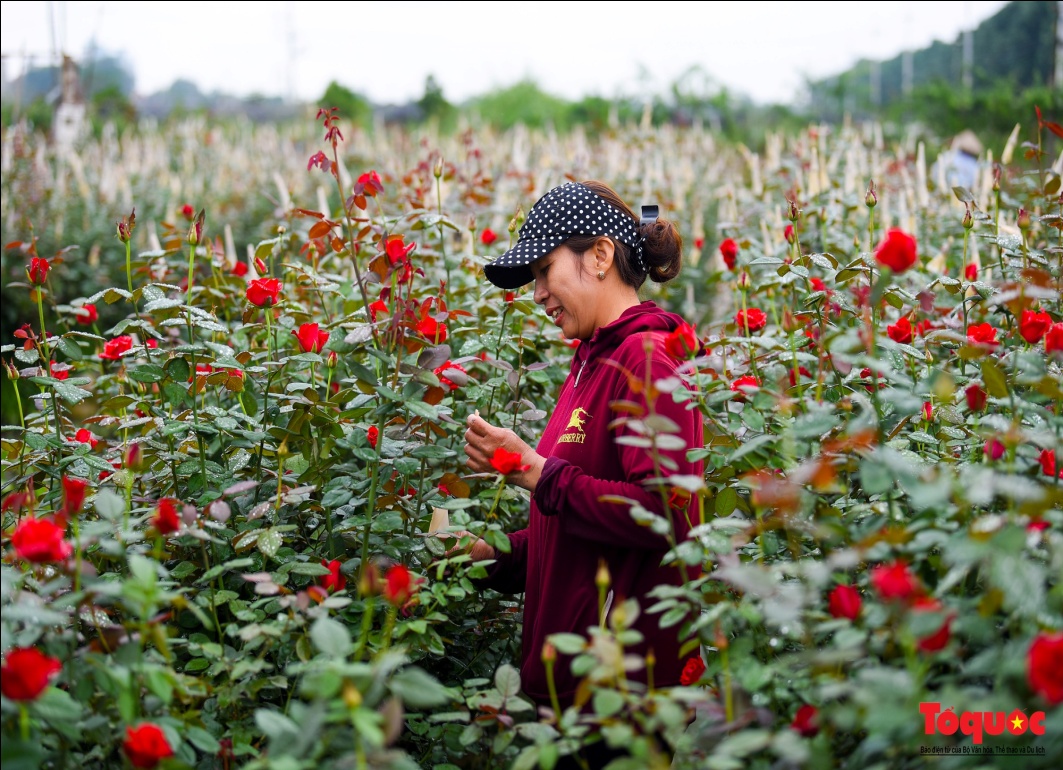 Tìm hiểu về hoa hồng
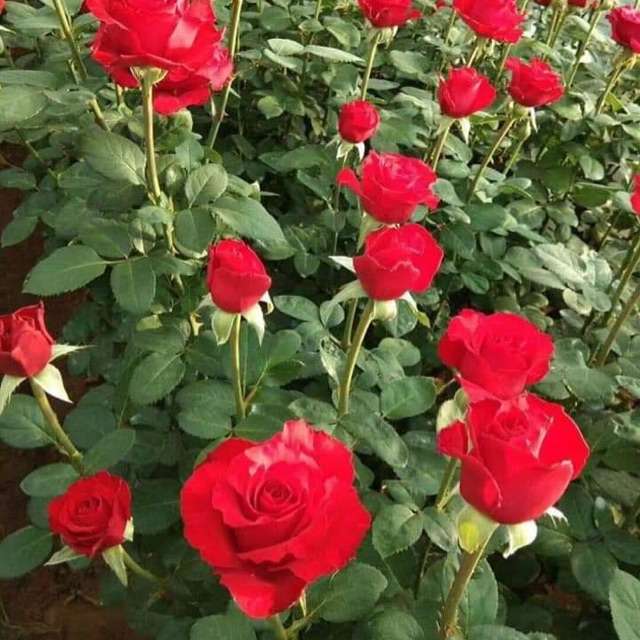 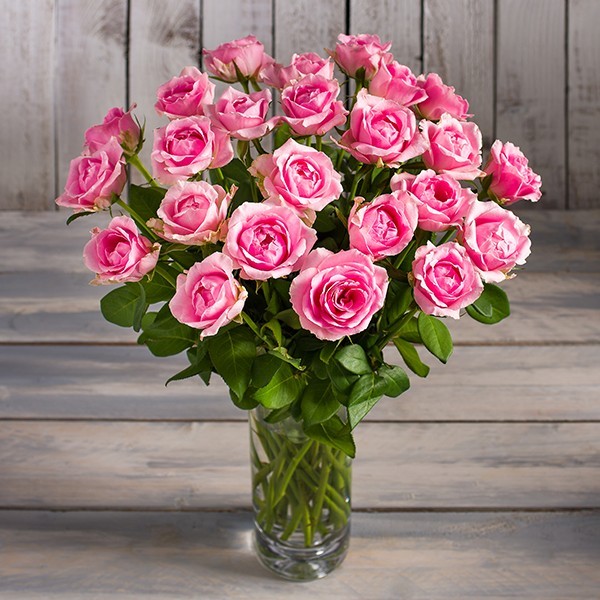 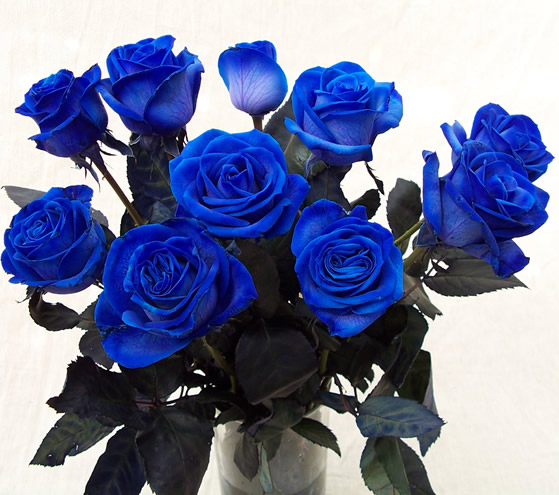 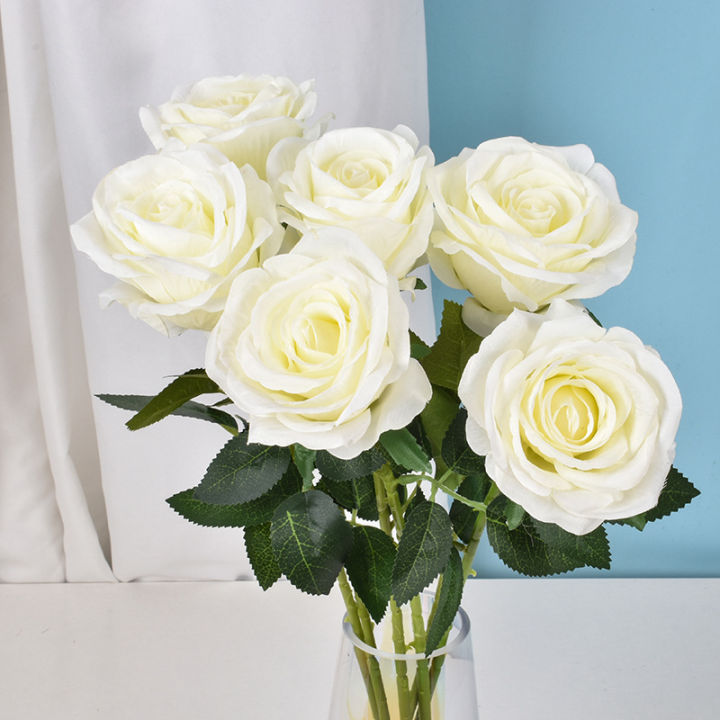 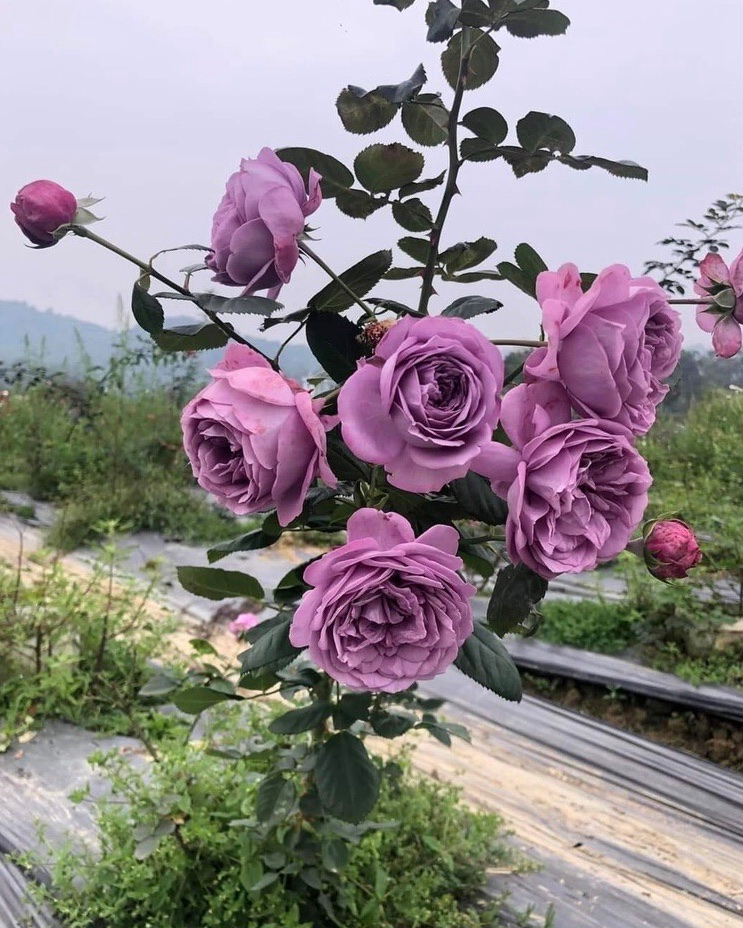 Tìm hiểu về hoa cúc
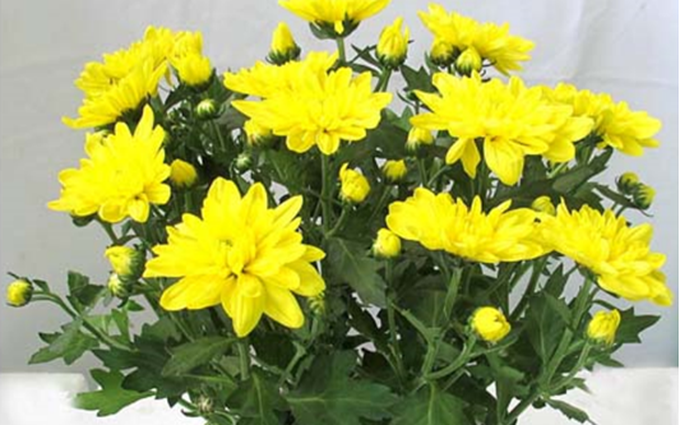 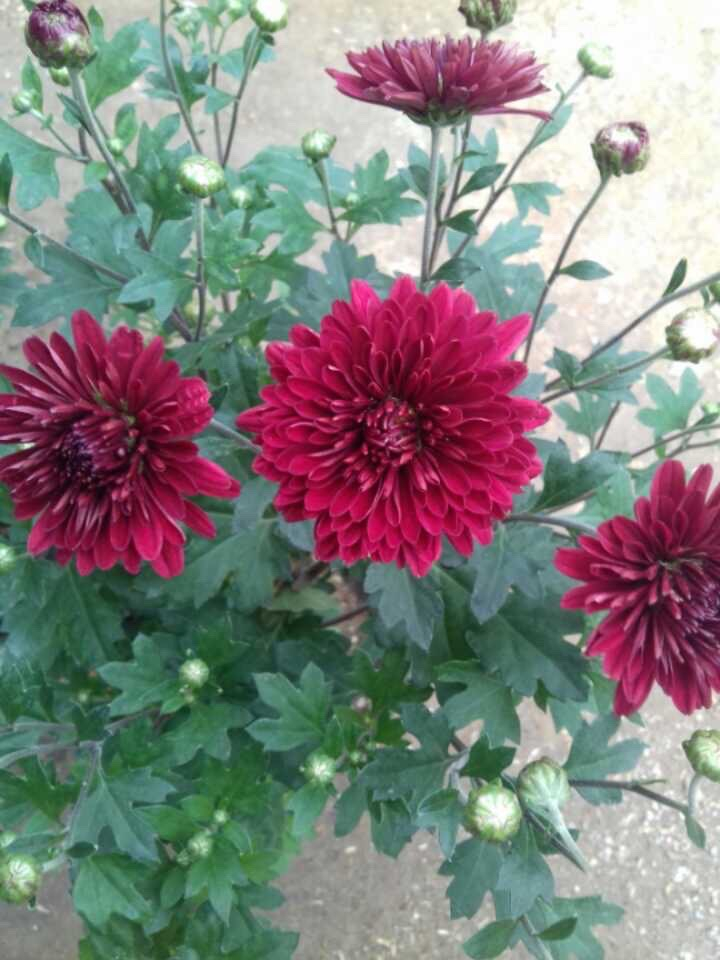 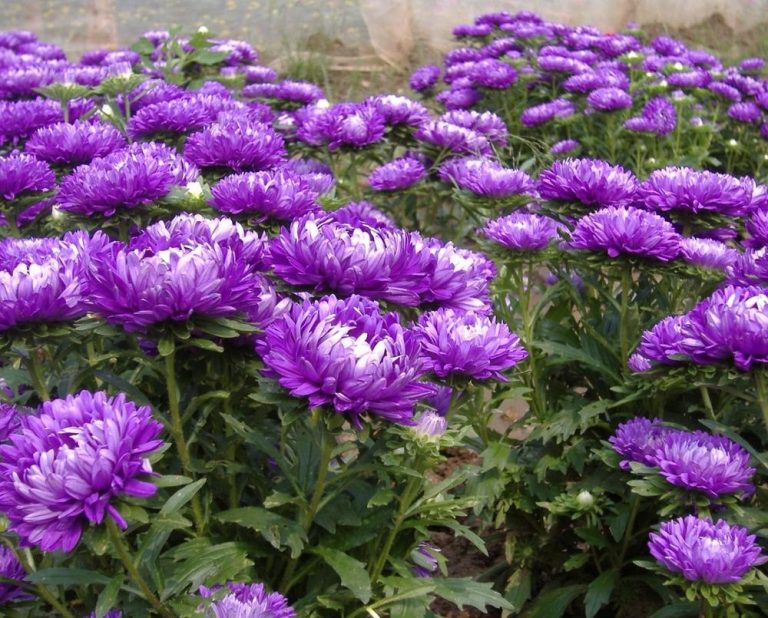 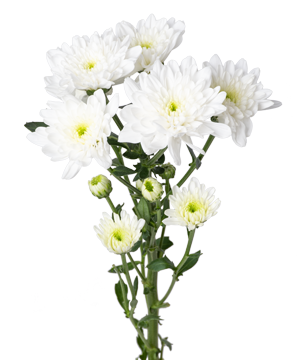 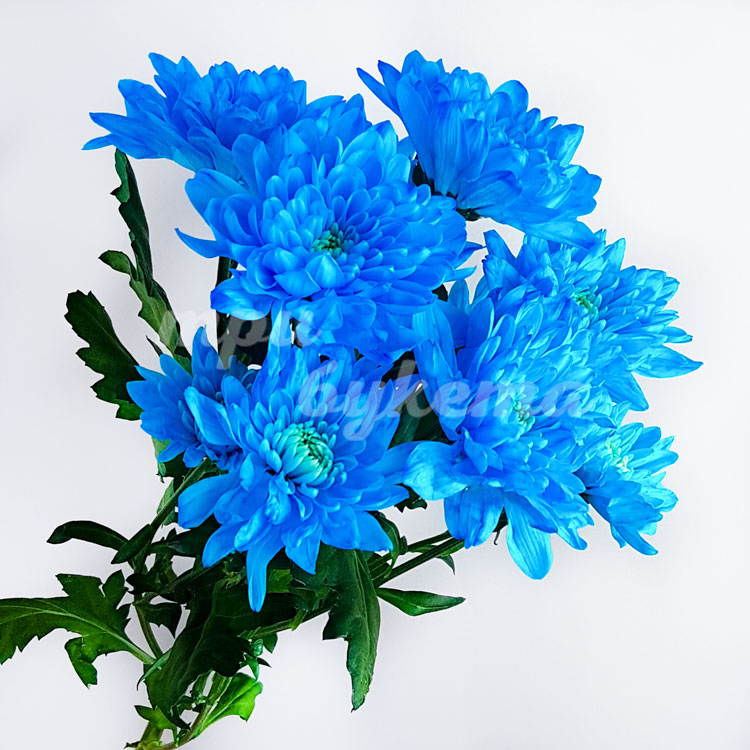 So sánh hoa cúc và hoa hồng
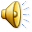 Bé cùng vui chơi
Trò chơi: Đội nào nhanh hơn
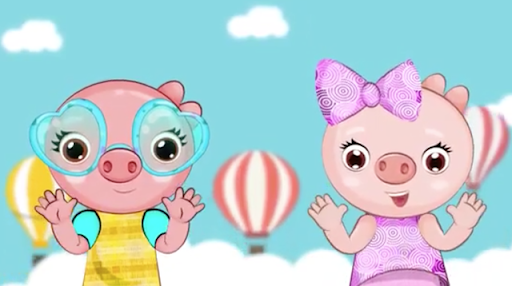 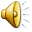